Волонтёрский отряд
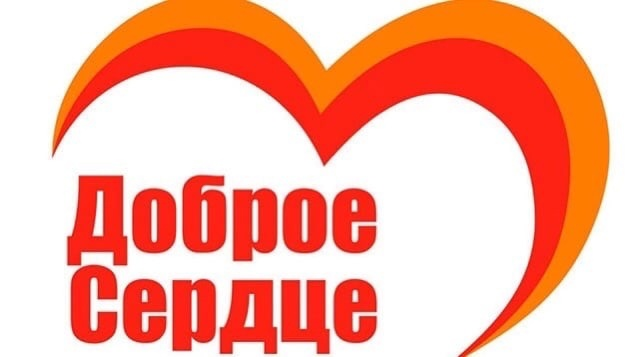 КОГОБУ СШ с УИОП г.Нолинска
Направления работы волонтёрского отряда:
«Доброе сердце» ведёт свою активную деятельность с 2015г.
Патриотическое направление:
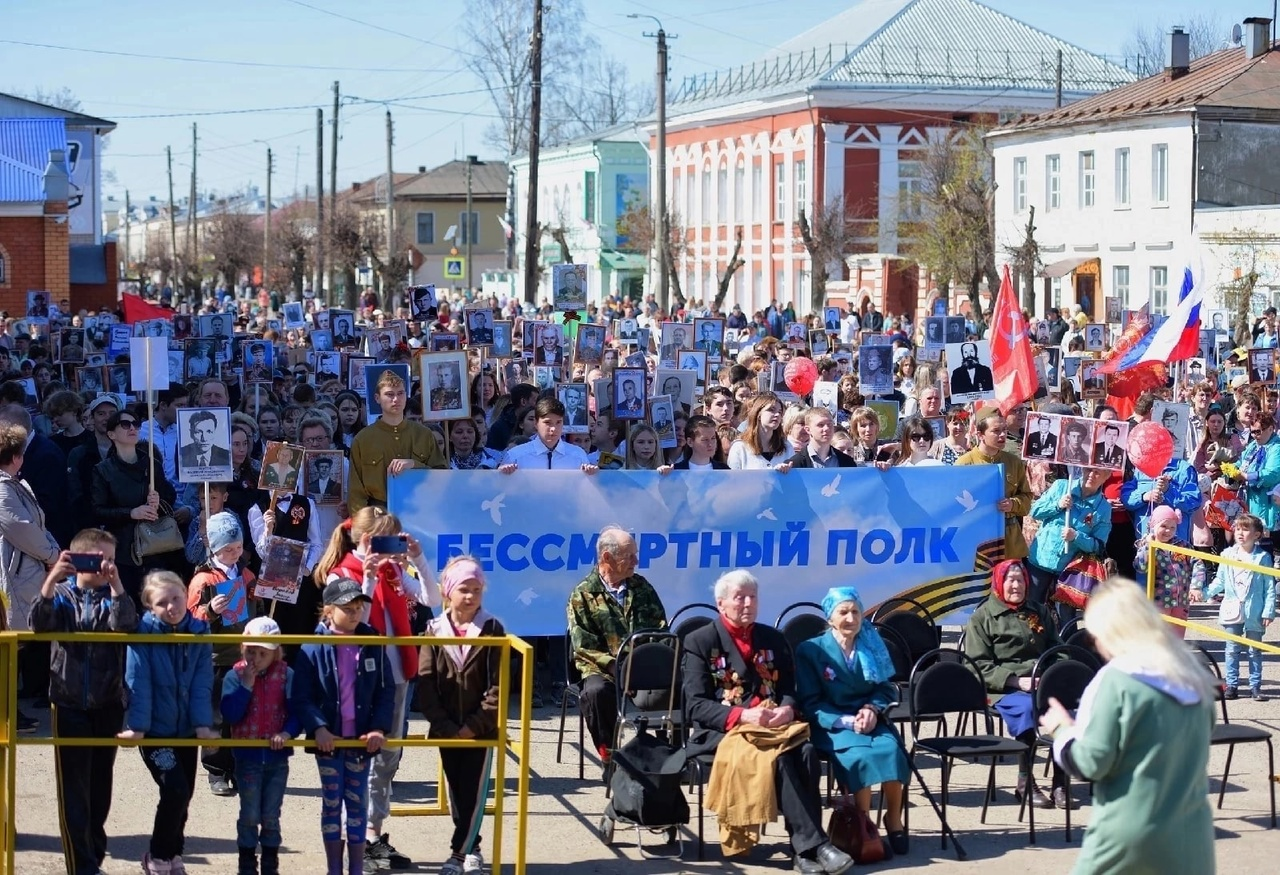 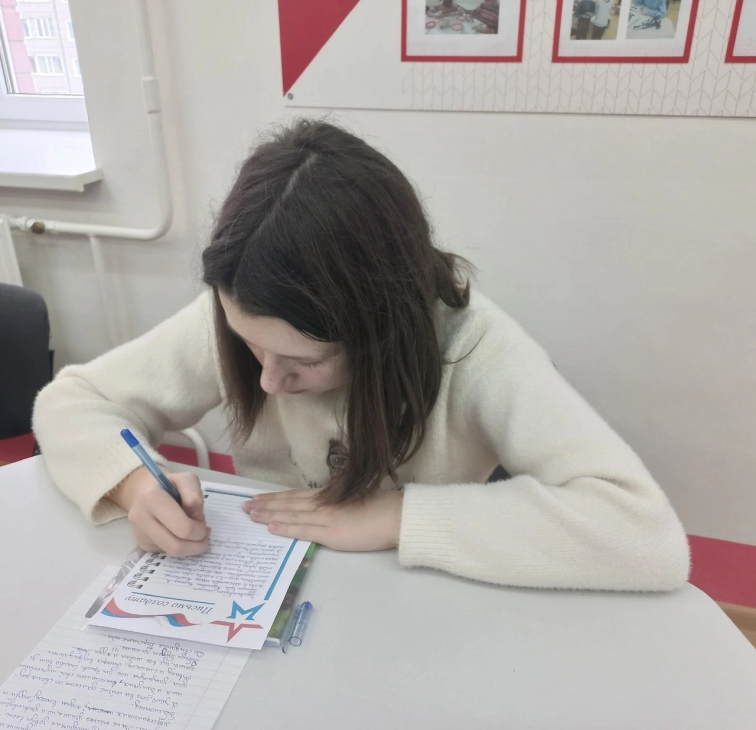 Акция «Письмо Победы»
Акция «Письмо солдату»
Акция «Бессмертный полк»
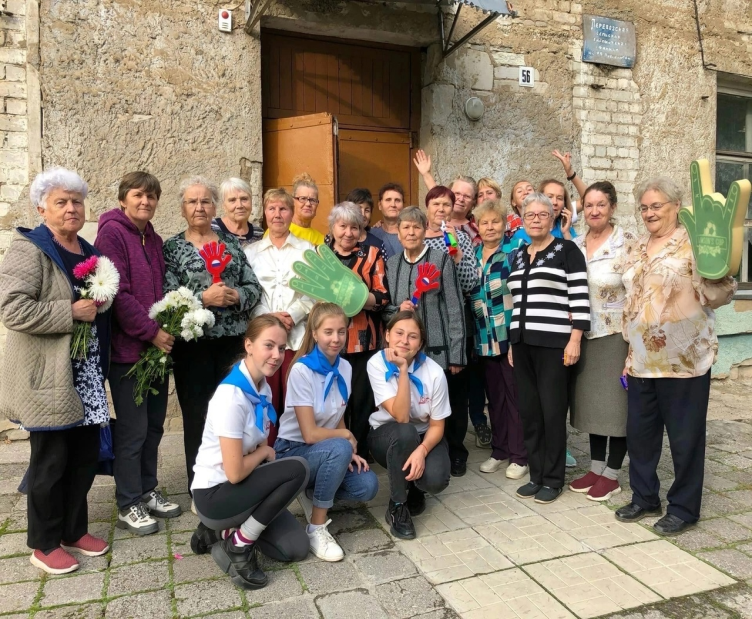 Социальное направление:
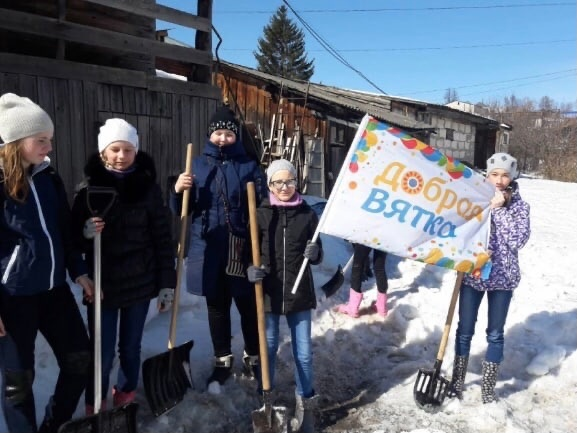 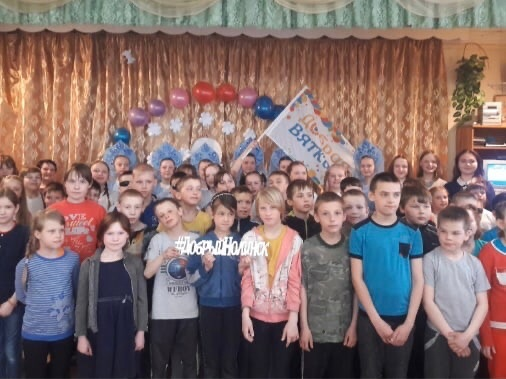 Организация и проведение мероприятий для детей с ОВЗ
Снежный десант
Событийное направление:
Портрет члена команды
Городская ярмарка 
«На Николу летнего»
Всероссийский фестиваль-конкурс актёрской песни «Шар голубой»
Организация и проведение школьных новогодних праздников
Экологическое направление:
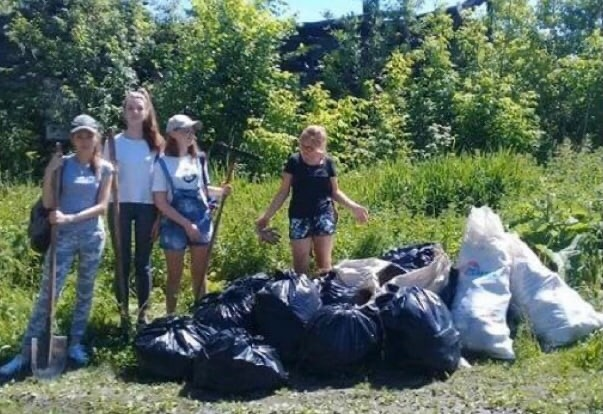 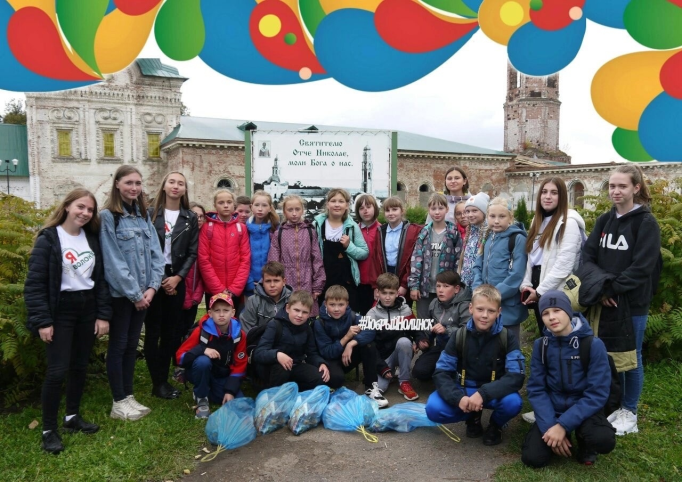 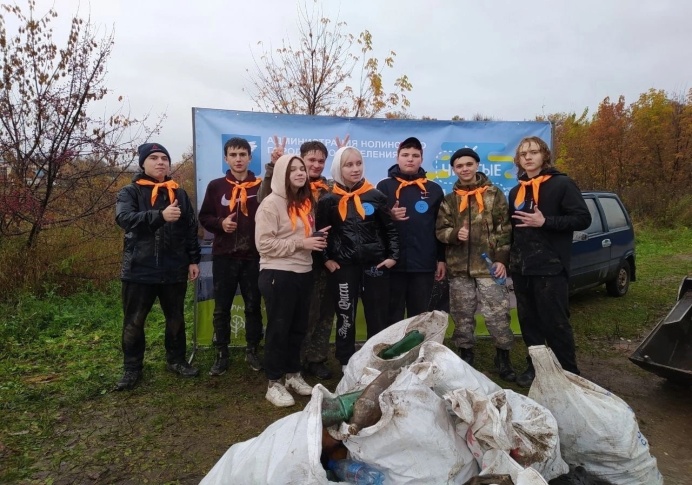 Экологический квест «ЭкоВятка»
Организация экологического десанта
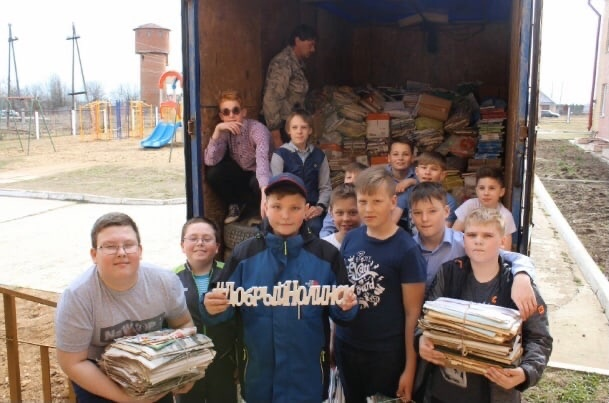 Городской экологический квест «Чистые игры в Нолинске»
Экологическая акция «Сдай макулатуру – спаси дерево»
Профилактическое направление:
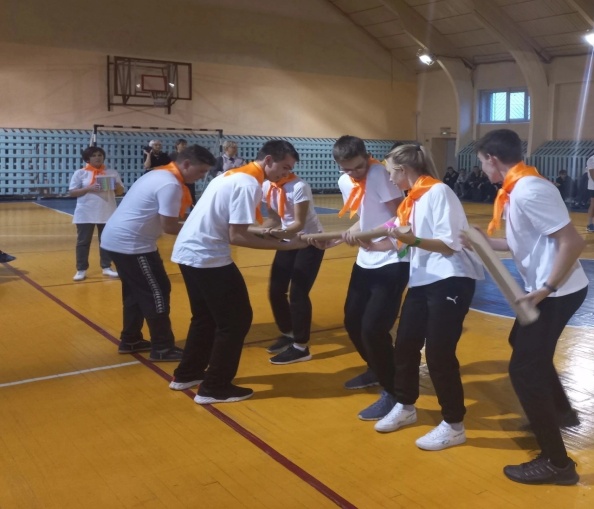 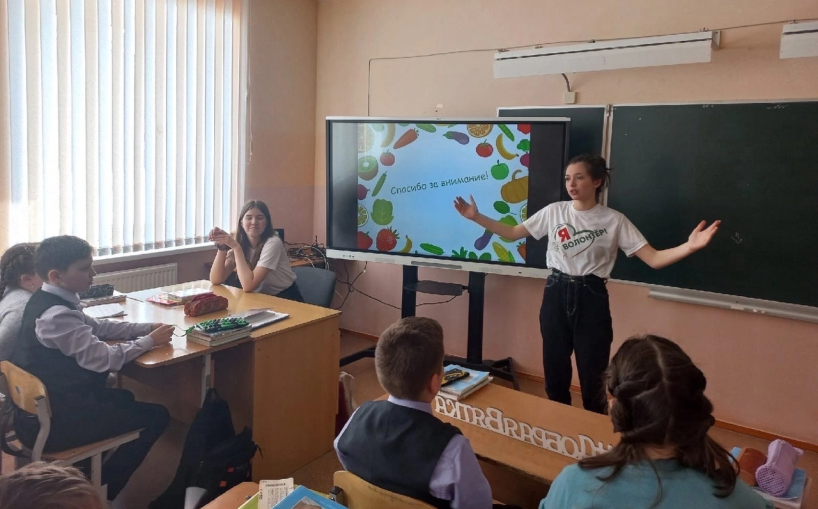 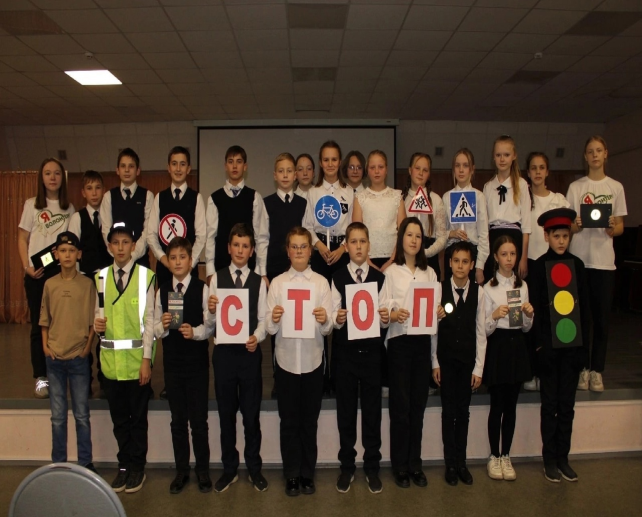 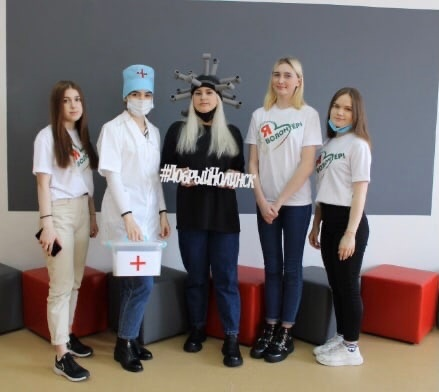 Пропаганда здорового образа жизни
Профилактика короновируса
Участники акции «Мы вместе!»-будущее Кировской области без наркотиков
Организация мероприятий по профилактике нарушений правил дорожного движения
7